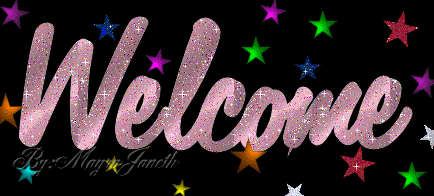 I
N
T
R
O
U
D
U
C
E
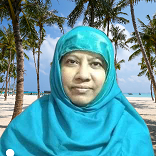 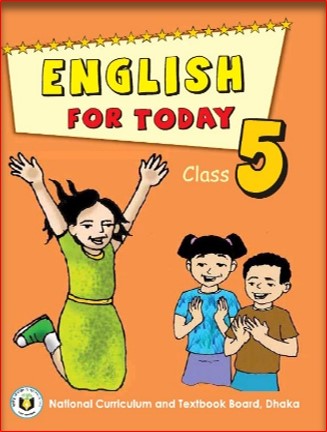 Laily Akter
Assistant Teacher
Fulgaon  Govt. primary School,
Laksam, Comilla.
Topics:Question No-8 (Letter)
Time:30 minutes
Let’s sing a song.
https://www.youtube.com/watch?v=Zu6o23Pu0Do
I,m sure that you are enjoying the song.
Todays lesson Question No. 8. (Letter writing).
Mina is a good student of class 5. She wants to do well in the Primary Education Completion Examination (PECE). So, she make a daily routine. She usually gets up early in the morning. Then she says her prayer. She takes her breakfast at about 7a.m. She studies till 8.00 a.m. After taking her bath she puts on her uniform and starts for school. Her school begins at 9 a.m. She is the class caption of her class and she has to do some extra activities. So, she wants to sit on the first bench. She always follows her teachers advice. At 1.30 p.m. she takes tiffin and then plays with her friends for sometimes. The school finishes at 4 p.m. She come back home and feels tired. After taking some rest, she goes out to play with her friends. In the evening, she prepares her lesson and studies till 9:30 p.m. She takes her dinner at 9.30 p.m. Then she watches TVprogrammes. She goes to bed at 10:30 p.m.
8. Imagine, you are Mina/ Mamon and you live in Cumilla. Your friend is Taslima/Tanha. You have made a daily routine for yourself. Now write a letter to your friend about your daily routine.
[Clues: date, address, salutation, main points for the letter, closing. You will have to write at least six sentences]
Cumilla 
Date:31/03/2021
Dear friend Taslima/Tanha,
How are you? I hope you are well. I am also fine. You have wanted to know about my daily routine . Now I am writing about my daily routine.
I make a daily routine. I usually get up early in the morning and say my prayer. I take my breakfast at about 7a.m. and study till 8.00 a.m. After taking my bath I put on my uniform and start for school. I come back home and in the afternoon I go to play with my friends. In the evening, I study till 9:30 p.m. and take my dinner at 9.30 p.m. Then I watch TV programmes and go to bed at 10:30 p.m.  
No more today. Write to me soon.
Your friend,
Mina/ Mamon
1
Heading
1
Greeting
Body
2
4
1
Closing
Signature
1
From,                                       To,
  Mina/ Mamon                         Taslima/Tanha.
  Cumilla.                                   Dhaka.
Stamp
Cumilla 
Date:20/04/2021
Dear friend Taslima/Tanha,
How are you? I hope you are well. I am also fine. You have wanted to know about my daily routine. Now I am writing about my daily routine.
I make a daily routine. I usually get up early in the morning and say my prayer. I take my breakfast at about 7a.m. and study till 8.00 a.m. After taking my bath I put on my uniform and start for school. I come back home and I go to play with my friends. In the evening, I study till 9:30 p.m. and take my dinner at 9.30 p.m. Then I watch TV programmes and go to bed at 10:30 p.m.  
No more today. Write to me soon.
Your friend,
Mina/ Mamon
8. Imagine, you are Mina/ Mamon and you live in Cumilla. Your friend is Taslima/Tanha. You have made a daily routine for yourself. Now write a letter to your friend about your daily routine.
my
Mina is a good student of class 5. She wants to do well in the Primary Education Completion Examination (PECE). So, she makes a daily routine. She usually gets up early in the morning. Then she says her prayer. She takes her breakfast at about 7a.m. She studies till 8.00 a.m. After taking her bath she puts on her uniform and starts for school. Her school begins at 9 a.m. She is the class caption of her class and she has to do some extra activities. So, she wants to sit on the first bench. She always follows her teachers advice. At 1.30 p.m. she takes tiffin and then plays with her friends for sometimes. The school finishes at 4 p.m. She come back home and feels tired. After taking some rest, she goes out to play with her friends. In the evening, she prepares her lesson and studies till 9:30 p.m. She takes her dinner at 9.30 p.m. Then she watches TVprogrammes. She goes to bed at 10:30 p.m.
Cumilla 
Date:20/04/2021
Dear friend Taslima/Tanha,
How are you? I hope you are well. I am also fine. You have wanted to know about my daily routine. Now I am writing about my daily routine.
I make a daily routine. I usually get up early in the morning and say my prayer. I take my breakfast at about 7a.m. and study till 8.00 a.m. After taking my bath I put on my uniform and start for school. I come back home and I go to play with my friends. In the evening, I study till 9:30 p.m. and take my dinner at 9.30 p.m. Then I watch TV programmes and go to bed at 10:30 p.m.  
No more today. Write to me soon.
Your friend,
Mina/ Mamon
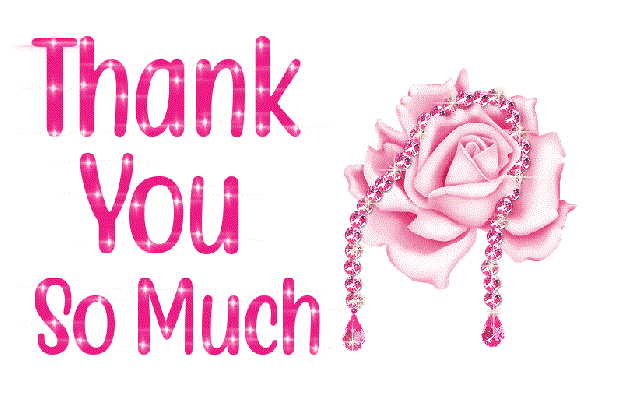